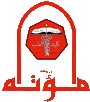 Biochemical pathways regulating the Function of Sensory Organs
Dr. Nesrin Mwafi
  Biochemistry & Molecular Biology Department 
Faculty of Medicine, Mutah University
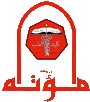 Sensory Organs and Sensory Neurons
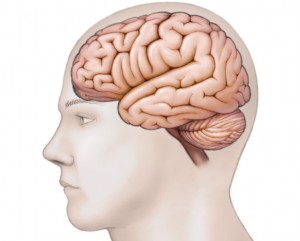 Vision >
Olfaction >
Taste >
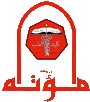 Biochemistry of Vision
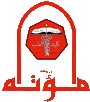 The Structure of Human Eye
Pigment
 epithelium
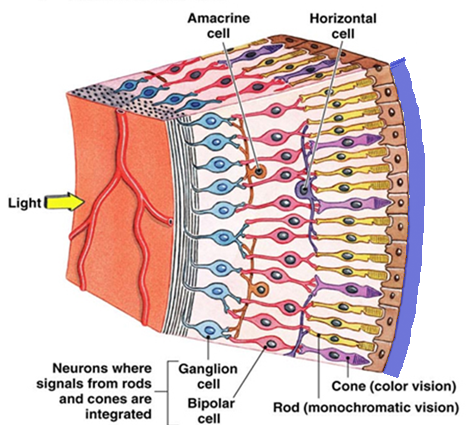 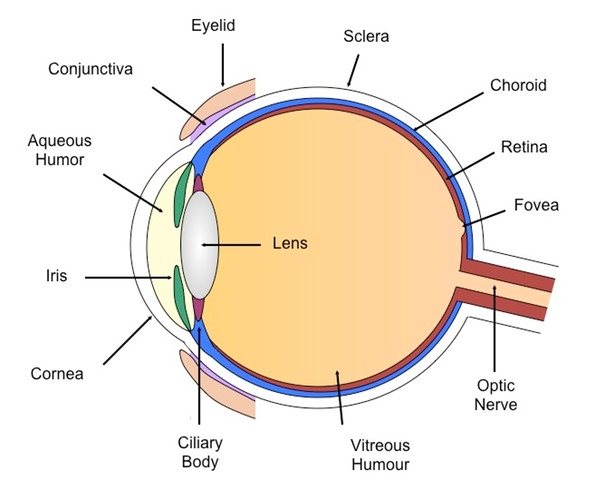 choroid
Blind
spot
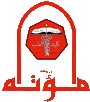 The Structure of Retina
The retina has 3 layers of neurons (the photoreceptor, the bipolar and the ganglion cells) and 2 layers of synapses including the unique ribbon synapses or lateral connection via the horizontal and amacrine cells

Horizontal cells make synapses with rods, cones and bipolar cells whereas the amacrine cells connect  bipolar with ganglion cells. Thus horizontal and amacrine cells are involved in the indirect path of visual input transmission.
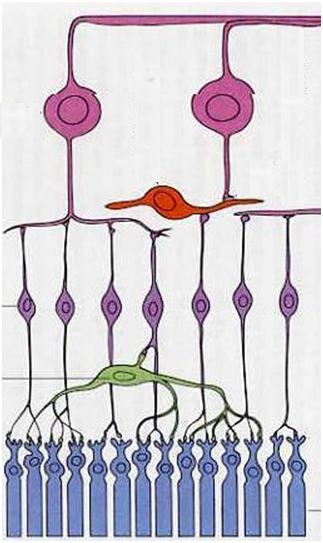 Amacrine
cell
Ganglion 
cells
Bipolar 
cells
Horizontal  cell
Photoreceptor 
cells
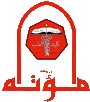 Photoreceptor cells
Retina contains two types of photoreceptors:
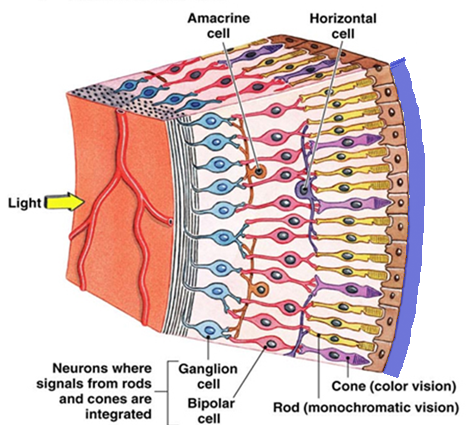 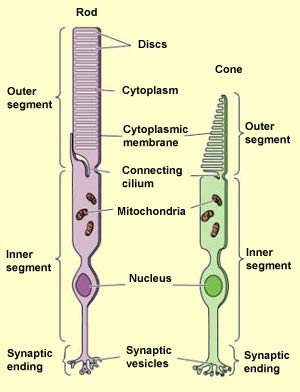 Free floating
discs
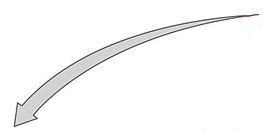 Outer 
segment
interdisc 
space
[
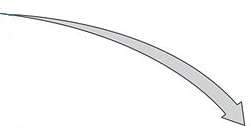 Visual pigment
intradisc 
space
I
I
Visual pigment
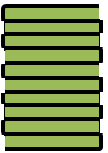 I
I
I
I
I
I
I
I
I
I
Membranous 
discs
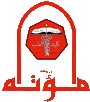 Visual Pigment
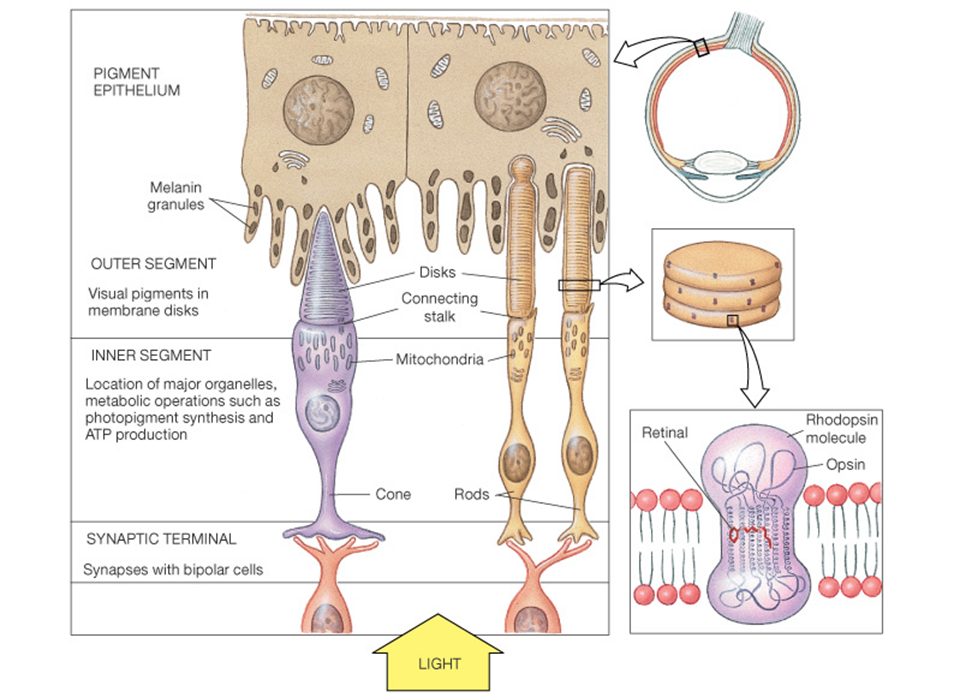 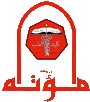 Structure of Rhodopsin
Retinal 
attachment site
(lysine 296)
Rhodopsin is the only visual pigment in rods
It consists of the  transmembrane protein (GPCR) called opsin and light sensitive moiety called  retinal (the aldehyde form of Vitamin A)
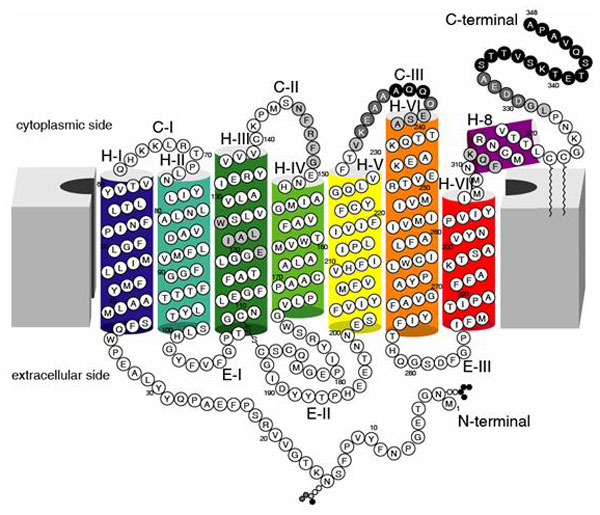 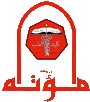 Retinal Binding to Opsin
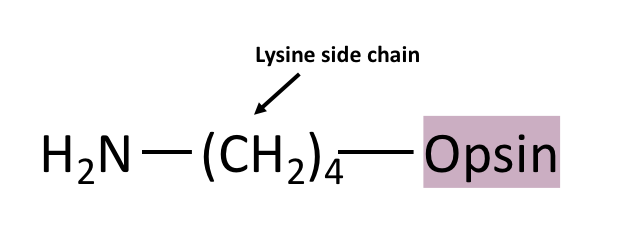 cis
Schiff base linkage
+
Opsin
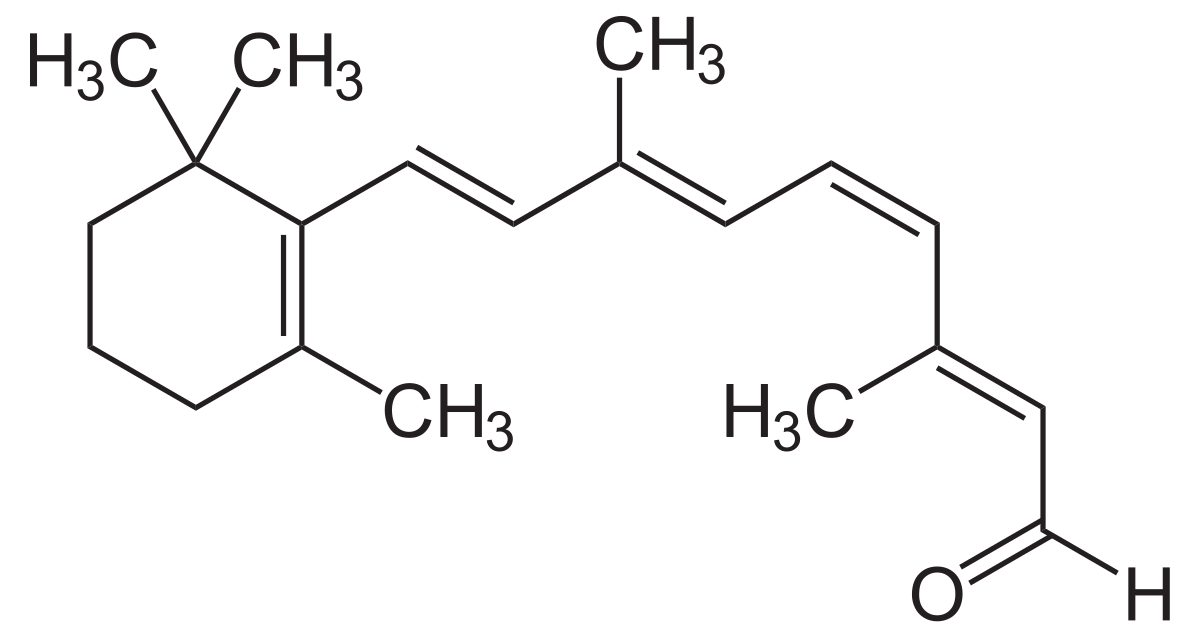 11-cis Retinal
11
12
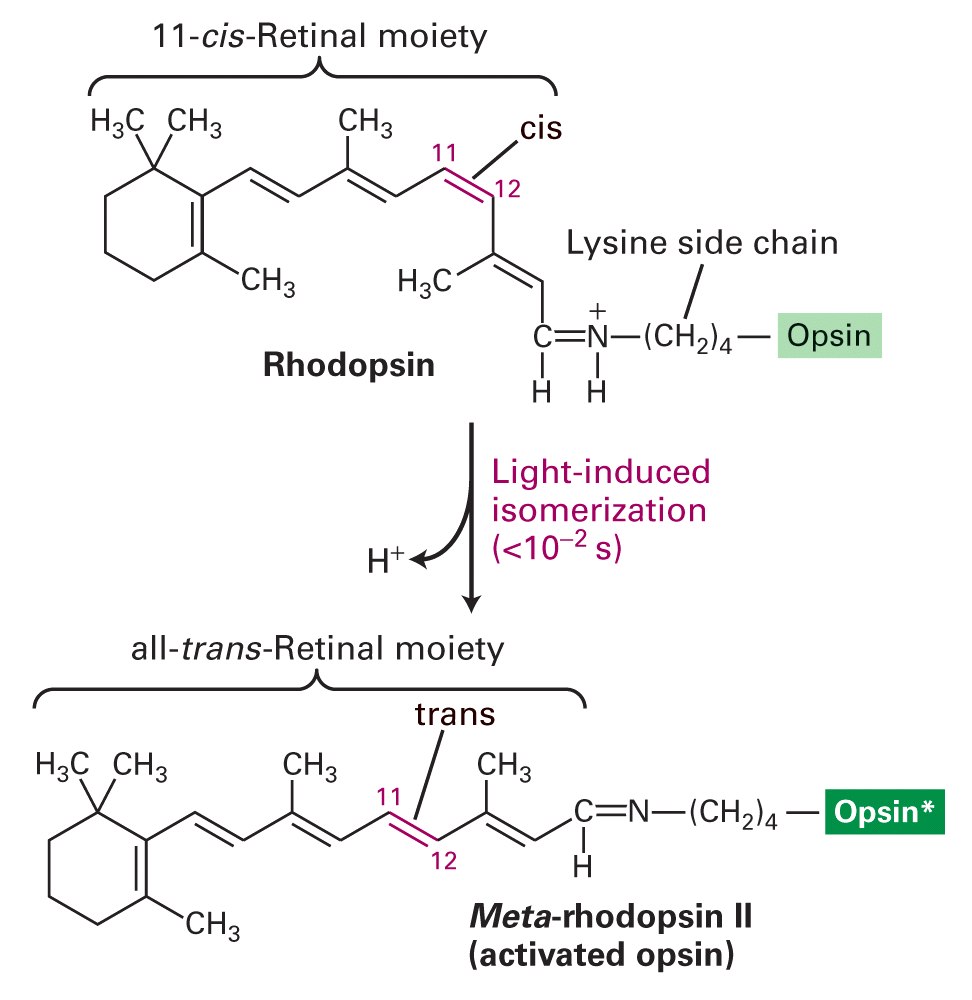 +  H2O
Lysine side chain
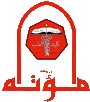 Iodopsin
Iodopsin is the visual pigment in cones consisting of cone opsin protein (photopsin) and the same light sensitive moiety: retinal
3 different types of iodopsins and consequently 3 different types of cone cells (which give us color vision):

L cones (photopsin I + retinal)       red light,  560nm
M cones (photopsin II + retinal)       green light, 530nm
S cones (photopsin III + retinal)       blue light, 420nm
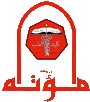 3 Different Cones
530nm
560nm
498nm
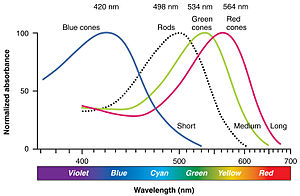 420nm
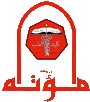 Phototransduction
Phototransduction is the process by which the light detected by photoreceptor cells in the retina is converted into electrical (or cellular) signals.
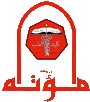 Phototransduction
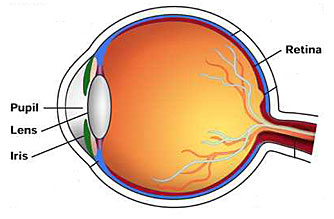 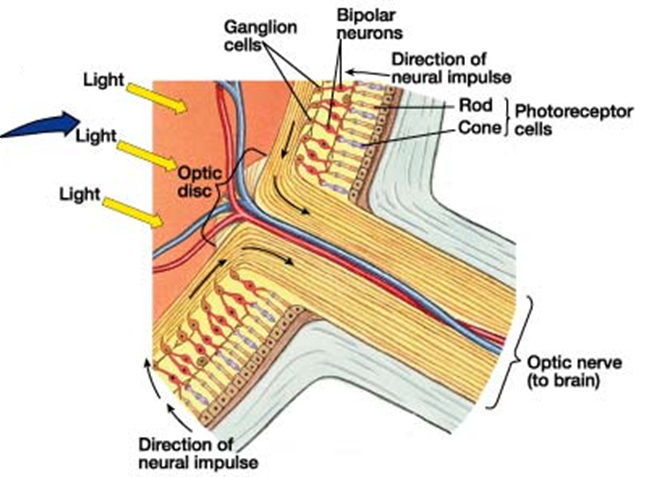 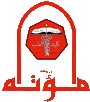 Phototransduction
Phototransduction is the process by which the light detected by photoreceptor cells in the retina is converted into electrical (or cellular) signals. 
These are transmitted as nerve impulses back through layers of retina to optic nerve fibers
The optic nerve carries the information to the brain to be processed there 
What is the molecular mechanism involved in visual cycle  and how does the absorbed light create a response ?
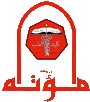 Phototransduction Cascade
In the absence of light, the photoreceptor cell is in the depolarized state with membrane potential of -40 mV. This depends on: 

Non-gated K+ channel: outflux of K+    (ongoing outward K+ current)
cGMP-gated Na+ channel: influx of Na+
       (inward Na+ current known as dark    
       current) 

Na+- K+  pump: it is an active transport requires ATP (to transfer 3 Na+ out and     2 K+  in)
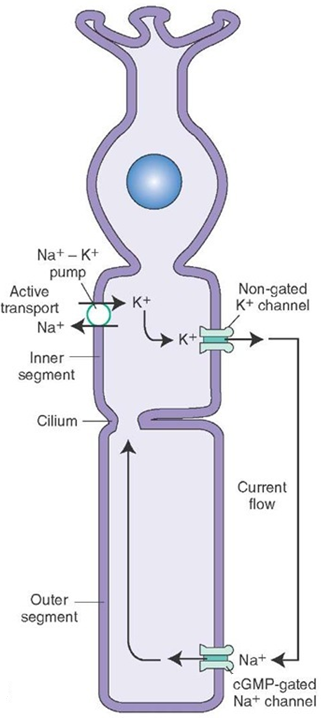 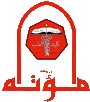 Phototransduction Cascade
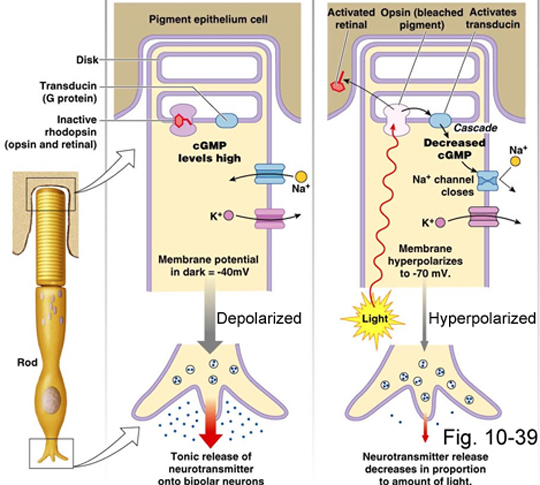 In darkness, rhodopsin is inactive and cGMP level is high thus Na+ channels are open.
The neurotransmitter molecules are released from synaptic terminal of photoreceptor cell.
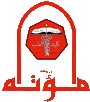 Phototransduction Cascade
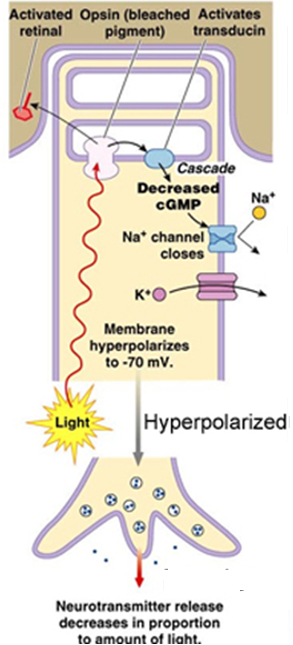 In presence of light,  a series of changes occur within rhodopsin  which activate a downstream signaling cascade resulting in the closure of Na+ channels. Indeed,  rhodopsin dissociates, the activated opsin decreases cGMP which in turn closes Na+ channels and hyperpolarizes the cell. Consequently, less neurotransmitter molecules are released.
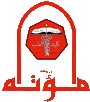 Photoisomerization of retinal
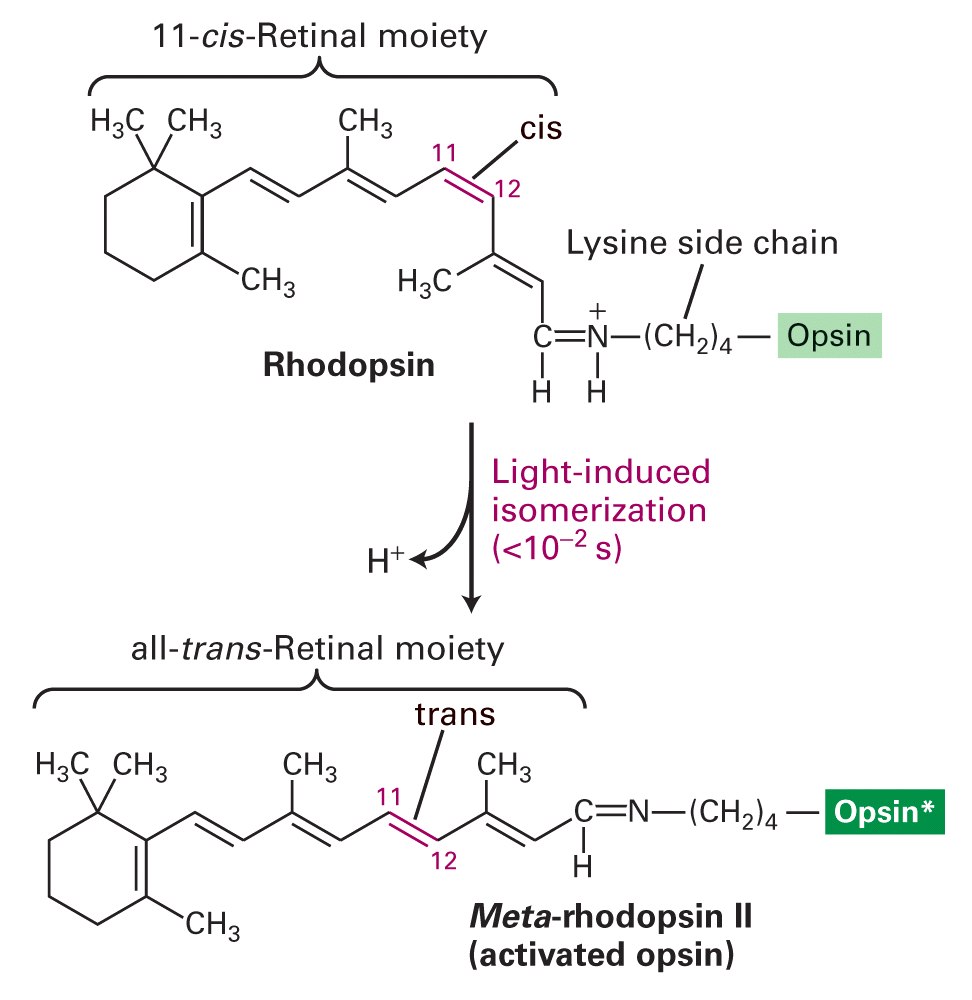 Schiff base linkage
Lysine side chain
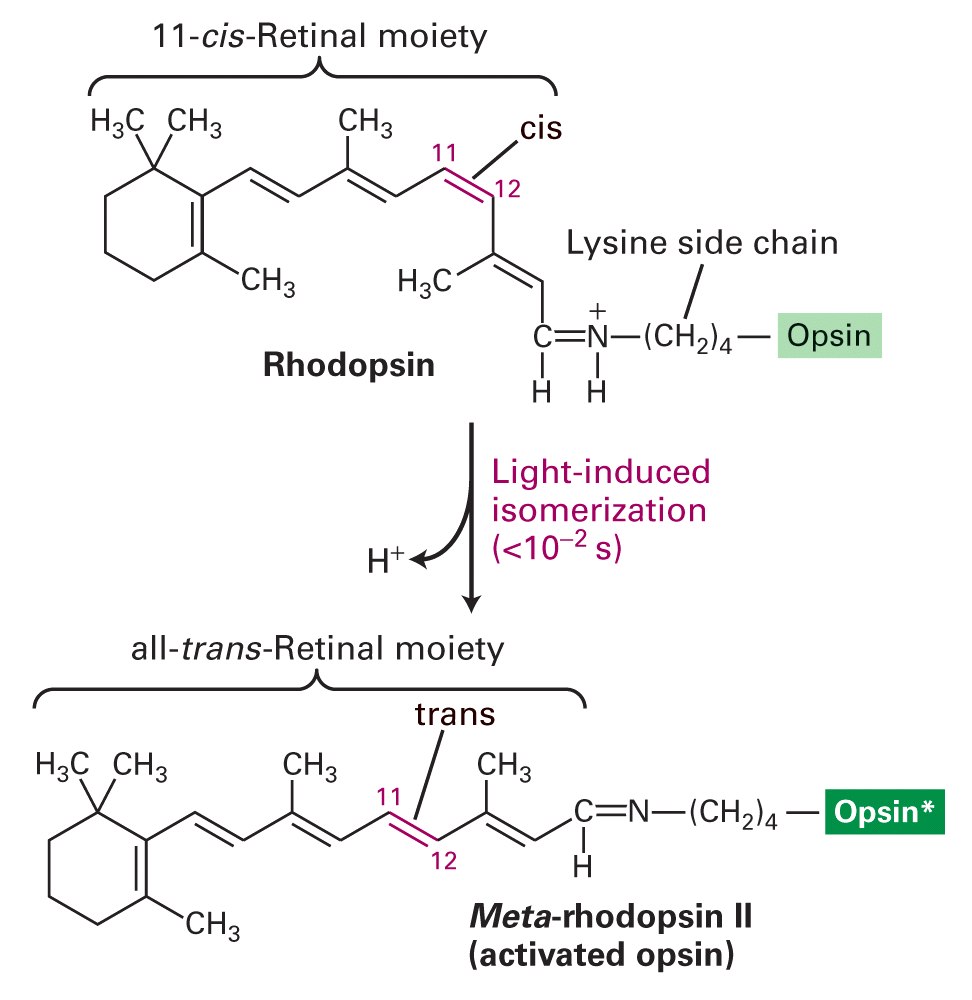 visual purple
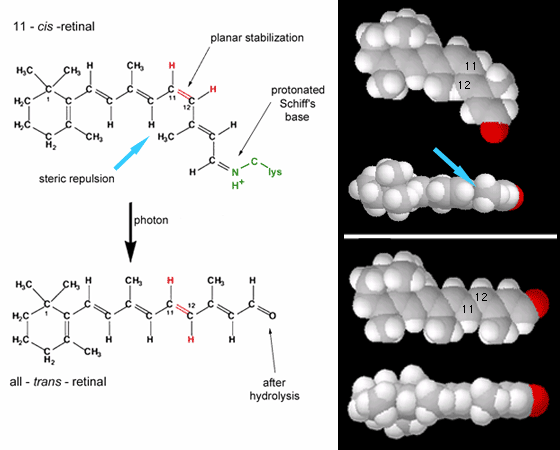 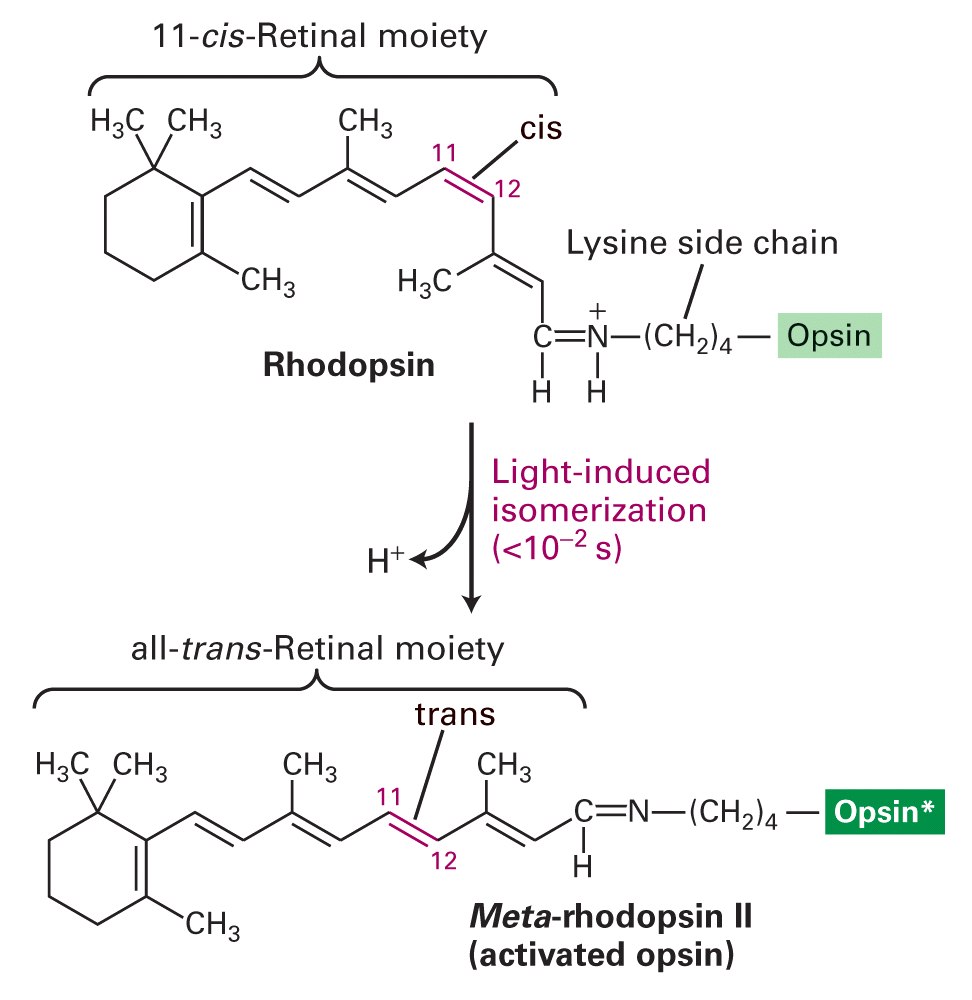 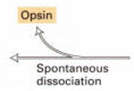 (Photo-bleached)
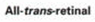 visual yellow
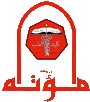 G-protein signaling pathway
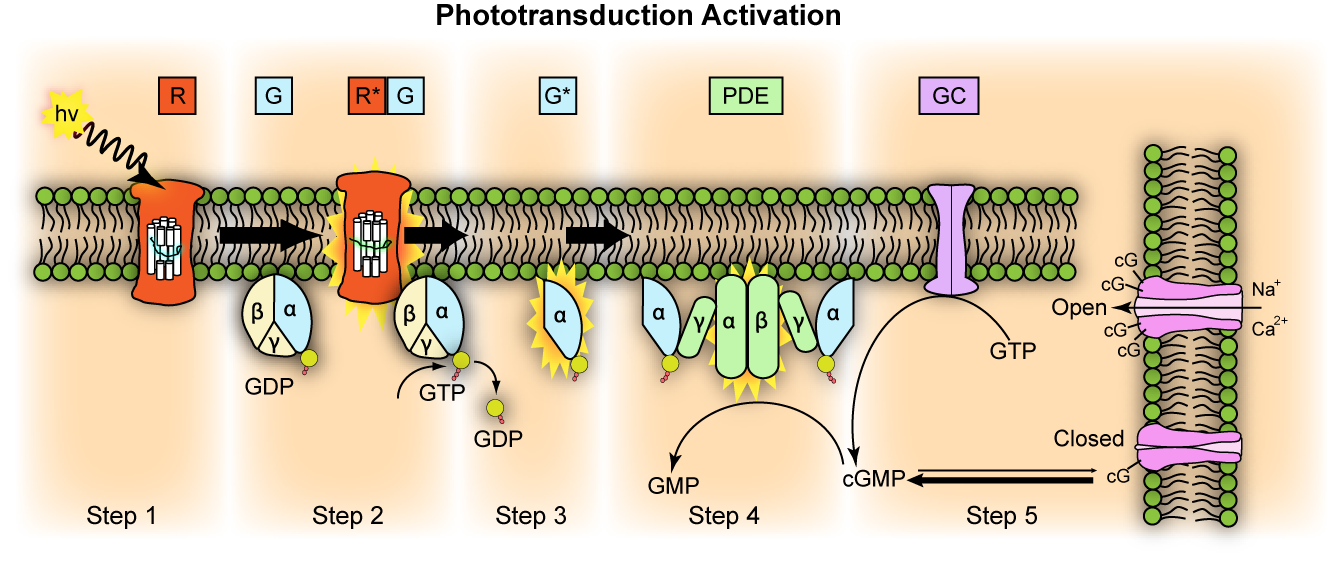 Intradisc space
Na+
Cytoplasmic side
Na+
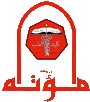 G-protein signaling pathway
The activated rhodopsin (R*) binds to and activates the heterotrimeric G-protein “transducin” by exchanging its GDP with GTP
The α-subunit of transducin bound to GTP (the activated transducin, G*) dissociates from its β and γ subunits
G* binds to the inhibitory γ subunits of phosphodiesterase enzyme (PDE) activating its two catalytic subunits: α and β. The activated PDE converts cGMP to GMP so reduces the cGMP level and consequently the closure of Na+ channels. Thus, the membrane is hyperpolarized and the rate of neurotransmitters release is reduced
Normally, Guanylyl cyclase (GC) enzyme synthesizes cGMP from GTP.  So cGMP is the second messenger in phototransduction cascade
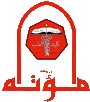 Regeneration of Visual Pigment
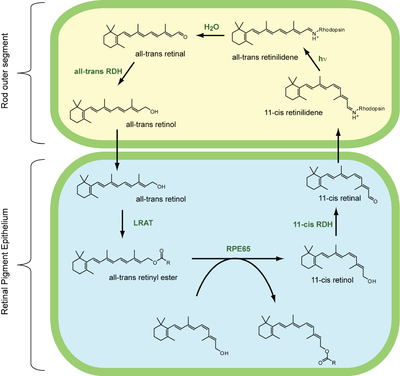 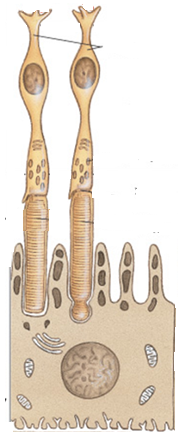 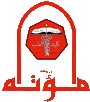 Regeneration of Visual Pigment
In darkness, inactive rhodopsin consists of opsin covalently linked to 11-cis retinal via schiff base bond. Light induces photoisomerization of 11-cis retinal to all trans retinal. The rhodopsin becomes activated (called meta-rhodopsin II) and loses its visible purple color (photobleached)
Long after visual cycle is complete, the activated rhodopsin dissociates and the all-trans retinal is released to be recycled back to 11-cis retinal 
A series of biochemical reactions occur both in the outer segment of photoreceptor cell and the pigment epithelium layer in retina to regenerate the visual pigment again
First, all-trans retinal is reduced to all-trans retinol via all-trans retinol dehydrogenase (all-trans RDH) which travels back to retinal pigment epithelium (RPE).
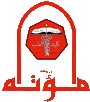 Regeneration of Visual Pigment
In RPE, all-trans retinol is first esterified by lecithin retinol acyltransferase (LRAT) to form all-trans retinyl ester (a chemically stable storage form of vitamin A in RPE).
When further chromophore is required, the isomerase enzyme RPE65 (retinal pigment epithelium specific 65-KDa protein) synthesizes 11-cis retinol by using  all-trans retinyl ester as substrate. 
11-cis retinol  is converted via 11-cis retinol dehydrogenase (11-cis RDH) to 11-cis retinal before travelling back to the outer segment of photoreceptor cell where it is again conjugated to an opsin to form new functional visual pigment (e.g. rhodopsin)
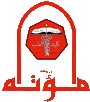 Light and Dark Adaptation
Visual adaptation: is the ability of visual system to automatically adjust its sensitivity to accommodate a change in light intensity. Two types: 
Dark adaptation: is the slow recovery of visual sensitivity (20-30 min) after exposure to a bright/strong light (i.e. when you move from the light to the dark).

Light adaptation: is the adaptation to increased level of illumination (i.e.  when you move from the dark to the light, 5 min).

Mechanisms underlying light /dark adaptation:
Pupil size to adjust amount of light reaching the retina
Switch-over between rods and cones
Bleaching / regeneration of photopigments
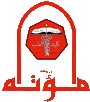 Photoreceptor cells
Retina contains two types of photoreceptors:

Rod cells: about 120 million, function in dim light (night vision) and do not perceive color, with high sensitivity and low resolution

Cone cells: about 6 million, function in bright light (daytime vision)and are responsible for color vision, with low sensitivity and high resolution
Distribution of Rods & Cones across Retina
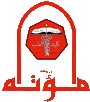 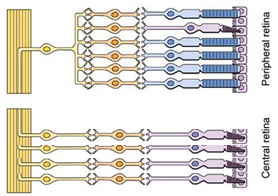 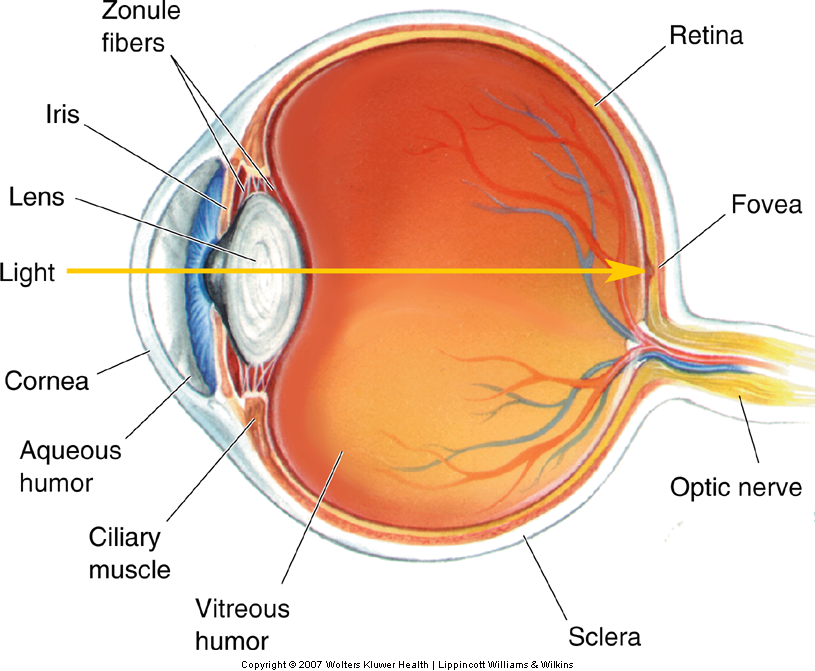 v
Peripheral retina
fovea
Central retina
Blind spot
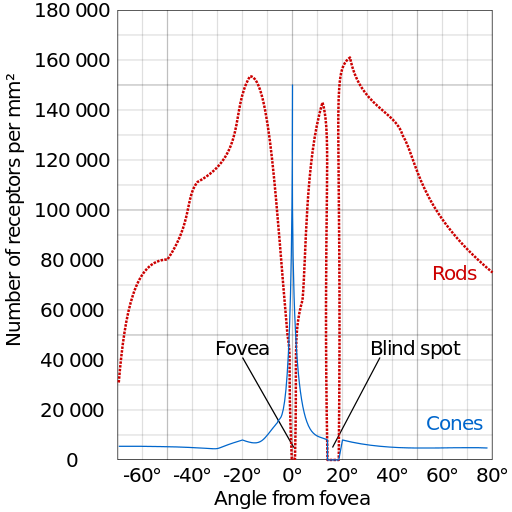 Peripheral retina
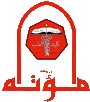 Synaptic pattern of Photoreceptors
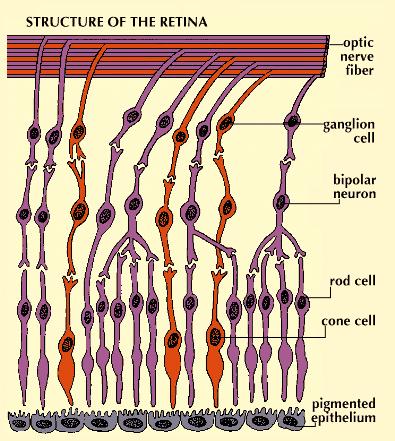 High degree of convergence 
reduces resolution in rod system,  whereas 1:1 relationship of cones to bipolar and ganglion cells increases the resolution or visual acuity.
Rod
Cone bipolar 
neuron
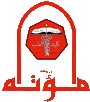 Rods vs. Cones
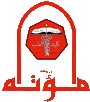 Vitamin A and Visual Cycle
Vitamin A is one of the fat-soluble vitamins
Derivatives of vitamin A (preformed): retinol, retinal 
    (retinaldehyde), retinoic acid (the biologically active metabolite of vitamin A) and retinyl ester
4 main forms of vitamin A








These preformed compounds are found in animal products as retinyl esters (e.g. liver, eggs, cod liver oil, meat, dairy products …. etc)
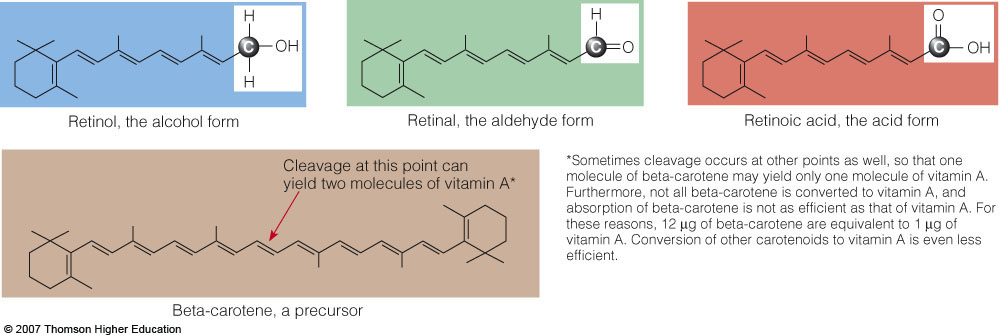 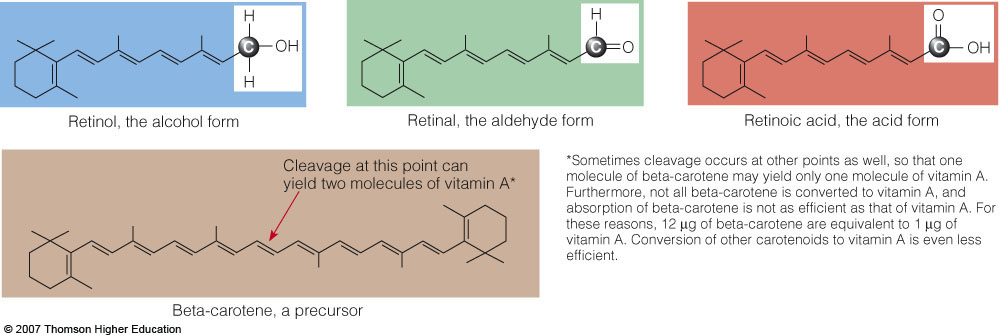 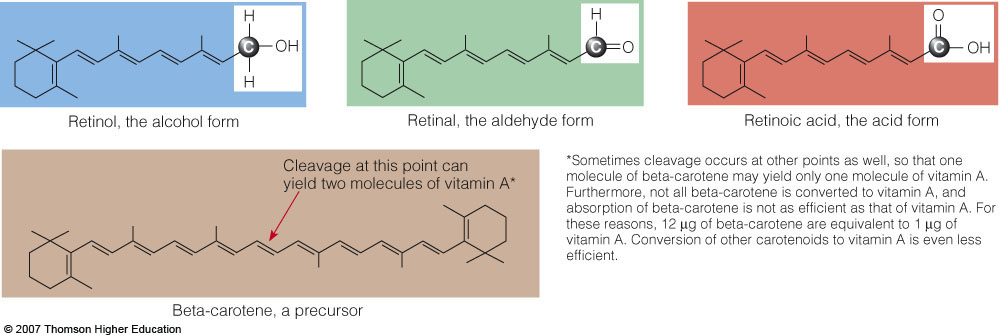 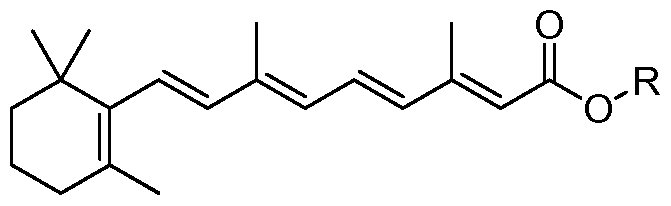 Retinyl ester, the ester form
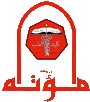 Vitamin A and Visual Cycle
Retinoids: are a class of chemical compounds that are related chemically to vitamin A. They are widely used in medicine as they have diverse functions in the body

First generation: retinal, retinol, tretinoin (all trans retinoic acid, Retin-A) , isotretinoin               (Roaccutane, UK and Accutane, USA)                                                    and alitretinoin

Second generation: etretinate and its metabolite acitretin
Third generation: tazarotene, bexarotene and Adapalene
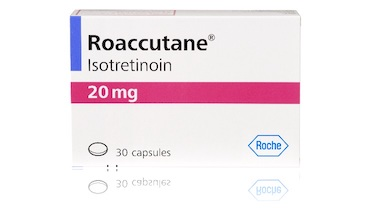 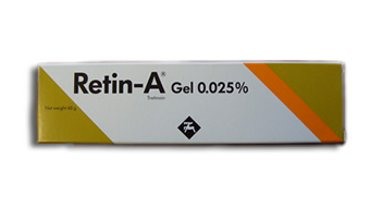 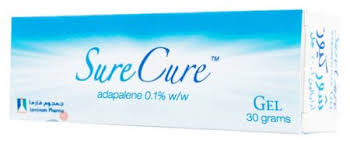 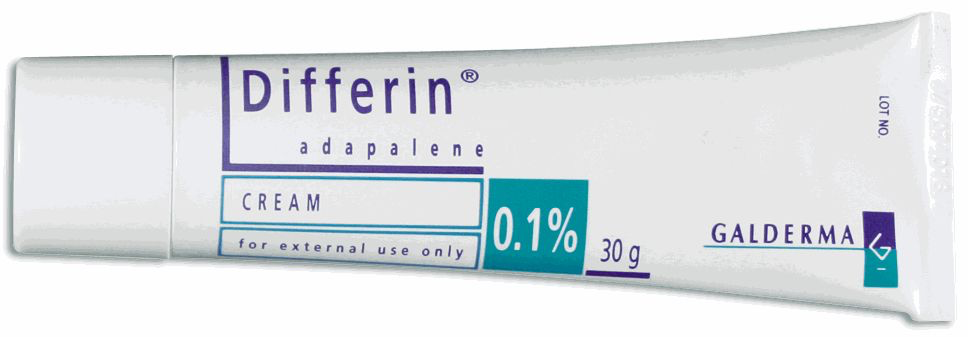 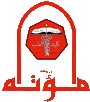 Vitamin A and Visual Cycle
Provitamin A: like some carotenoids which can be converted/ metabolized in the body to retinoids with vitamin A activity. They are found in plant sources (e.g. carrot)
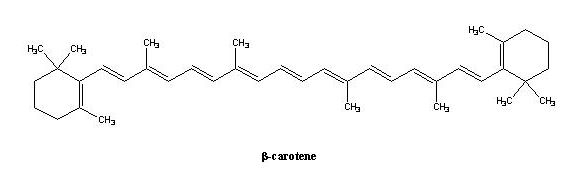 β-carotene
v
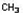 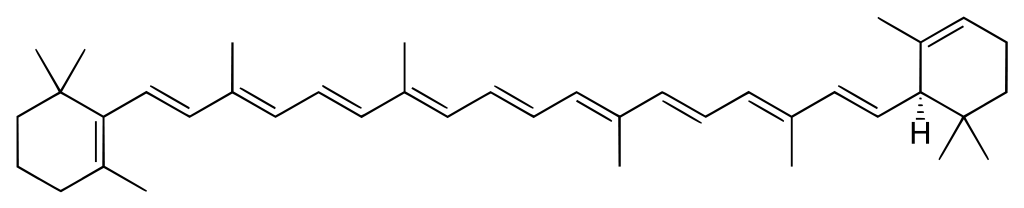 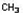 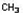 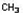 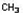 α-carotene
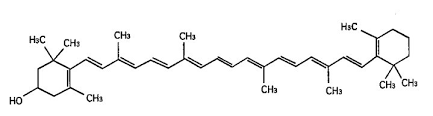 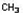 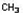 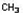 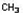 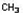 β-cryptoxanthin
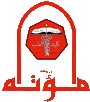 Vitamin A and Visual Cycle
Carotenoids: are organic pigments synthesized by plants and cannot be made by animals. Two classes:
Carotenes: are responsible for the orange color of many vegetables & fruits (e.g. carrots and sweet potatoes) also for yellow color of milk-fat and butter (in low concentration). Some are provitamin A:  like α-carotene (single retinyl group) and β-carotene (two retinyl groups)

Xanthophylls: are yellow pigments. β-cryptoxanthin (provitamin A) is the only xanthophyll which possess vitamin A activity.
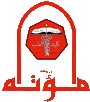 Carotenoids Absorption & Metabolism
Only a limited amount of the provitamin carotenoids (plant sources)  can be absorbed intact. These are stored in body tissues such as adipose cells of fat depots throughout the body. To date, the only side effect of excess beta-carotene supplementation appears to be yellowing of the skin.
Carotenoids are largely converted to retinol (vitamin A) during intestinal absorption in the mucosal cell.
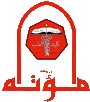 Hydrolysis of β-carotene
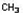 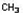 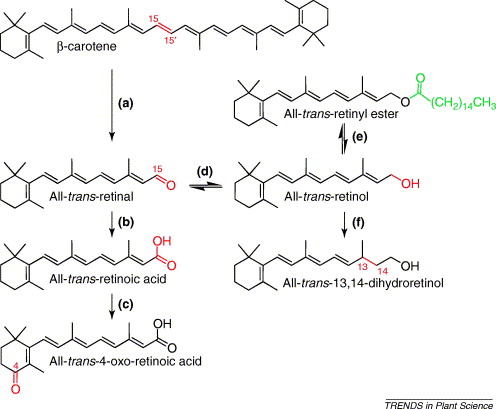 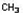 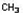 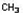 β-carotene
15,15’-oxygenase
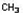 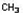 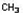 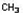 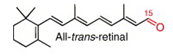 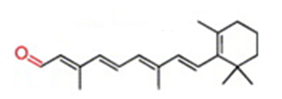 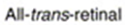 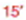 [O]
RDH
RRD
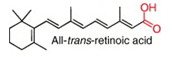 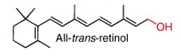 RRD:  retinaldehyde reductase
   RDH:  retinol  dehydrogenase
Retinyl esters
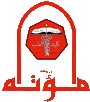 Vitamin A Absorption & Metabolism
Stellate
cells
RE
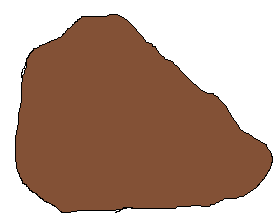 retinol
liver
animal products  rich with vitamin A
LRAT
Intestinal mucosal cells
(enterocytes)
REHs
RBP
Lymphatic
 system
RE
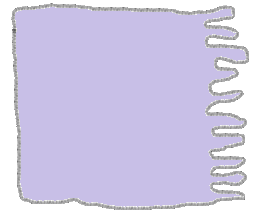 Intestinal lumen
retinyl  esters (RE)
70%
Bloodstream
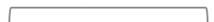 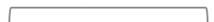 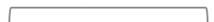 V
LRAT
chylomicrons
Bloodstream
RE
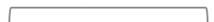 Retinol-RBP
RE
CRBP II
CRBP II
RE
retinyl esters
retinol
REHs
retinol
retinol
STRA6
Extrahepatic tissue
RE
30%
CRBP I
RE
RE
retinol
RE
retinol
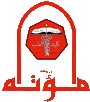 Vitamin A Absorption & Metabolism
Retinol-RBP
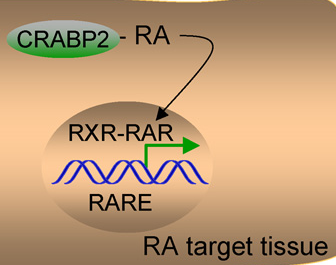 Retinol dehydrogenases
STRA6
RDHs
Retinal
Retinol
Retinaldehyde
dehydrogenases
(RALDHs)
irreversible
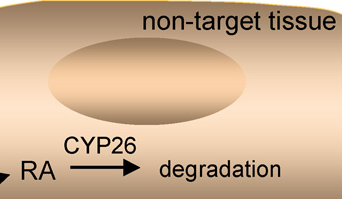 CRBP
RA generating tissue
Retinoic acid (RA)
retinyl ester
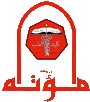 Vitamin A Absorption & Metabolism
REHs: retinyl ester hydrolases like pancreatic triglyceride lipase the main enzyme responsible for the REH activity  in intestinal lumen and hepatic lipase enzyme in hepatocytes
LRAT: lecithin retinol acyl transferase 
CRBPs: cellular retinol binding proteins like CRBPI ( ubiquitously expressed in tissues), CRBPII (primarily expressed in small intestine) and CRBPIII (predominantly expressed in adipose tissue, heart, muscle & mammary).
RBP: retinol binding protein
STRA6: stimulated by retinoic acid 6
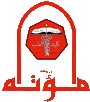 Vitamin A  Absorption & Metabolism
Retinol is stored in several tissues particularly liver (as retinyl esters).
Vitamin A  is mobilized from liver stores and transported in plasma as retinol bound to a specific transport protein called retinol binding protein “RBP” (retinol is toxic, so, it is not let free and should be esterified  or bound to RBP).
Nonspecific and unregulated delivery of retinoids to biological membranes can lead to vitamin A toxicity.
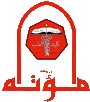 Physiological Roles of Vitamin A
Vision: Vitamin A  is a component of photopigments (rhodopsin & Iodopsins) in which retinal (the visual active form of vitamin A) is bound to the protein opsin. These play an essential role in the conversion of light energy into nerve impulses at the retina
Gene transcription and embryonic development: this role is played by retinoic acid form of vitamin A. RA binds its nuclear receptor RAR to regulate the transcription of its target genes
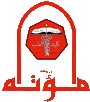 Physiological Roles of Vitamin A
Therefore, RA influences the induction and patterning of some tissues at early stages of embryonic development
Studies showed that RA is essential for development of several organs such as hindbrain, spinal cord, heart, eye…etc.  
Vitamin A is unique among the vitamins in that its concentration must be within a very narrow range in order to avoid both deficiency and toxicity
Adding vitamin A or RA to embryo can easily induce teratogenic effects including major alterations in organogenesis (i.e. congenital abnormalities or birth defects)
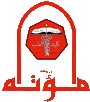 Physiological Roles of Vitamin A
Antioxidant: carotenoids like β-Carotene protect the body from free-radical damage to DNA and cells to prevent  diseases like cancer.
Maintain skin health: vitamin A, and more specifically, retinoic acid, appears to maintain normal skin health by switching on genes and differentiating keratinocytes (immature skin cells) into mature epidermal cells. The retinoic drug isotretinoin (Ro-accutane®) is the most commonly prescribed agent for treatment of acne.
Reproduction: retinoic acid (RA) supports both male and female reproduction. RA plays a vital role during the  spermatogenesis (the process of production of sperm cells). In females, vitamin A is important to maintain normal fertilization, implantation and to overcome fetal resorption or malformation
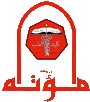 Physiological Roles of Vitamin A
Bone growth: vitamin A is important for healthy bones. However, excessive amounts of vitamin A have been linked to bone loss and an increase in the risk of hip fracture. Indeed, too much retinoic acid affects the process of bone remodeling because it:
activates bone resorption by increasing the number and activity of osteoclasts (the cells that break down bone). 
decreases the growth of osteoblasts ( the cells that support bone growth)
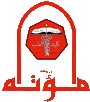 Vitamin A Deficiency
Vitamin A is stored in the body so it would take a year or more to develop 

    a deficiency in the presence of inadequate intake.
 
  Vitamin A deficiency (Hypovitaminosis A):

Infectious diseases due to impaired immunity 

Night Blindness (Nyctalopia ): patient cannot see in dim/low light or

 near darkness conditions. Nyctalopia is first detectable sign of 

 vitamin A deficiency.

Complete blindness in severe deficiency. 

Xerophthalmia: dryness of the conjunctiva and cornea. If untreated, it can

        lead to corneal ulceration and  keratomalacia ( softening and necrosis of 

        the cornea due to severe VAD) 

Keratinization of the skin:  changes in epithelial cells results in 

        keratinization, rough dry and scaly skin.
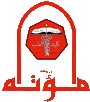 Vitamin A Toxicity
Vitamin A toxicity (Hypervitaminosis A): can occur with       
  concentrated amounts of  vitamin A from animal foods,        
  fortified foods, or supplements or consuming excessive 
  amounts of β-carotene from supplements.

 Bone defects: increased activity of osteoclasts causes    
         weakened bones and contributes to osteoporosis and fractures

Birth defects: abnormal fetal development and malformation.